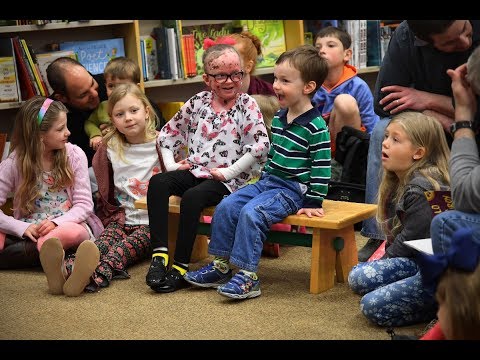 Pause at 2:50
What is wrong with Ella? What questions do you have?
[Speaker Notes: This is actually two questions posed for discussion (phenomenon).  There’s the underlying genetic question (inheritance patterns) and then the physiological question about why the skin does that.   Engage, Explore, Explain, Elaborate, and Evaluate  (5Es).   Develop driving questions.     Information on this disease: https://www.washingtonpost.com/sf/style/2017/05/30/a-baby-girl-a-baffling-disease-and-the-only-way-to-help-her-is-to-hurt-her/]
Skin is a type of tissue.
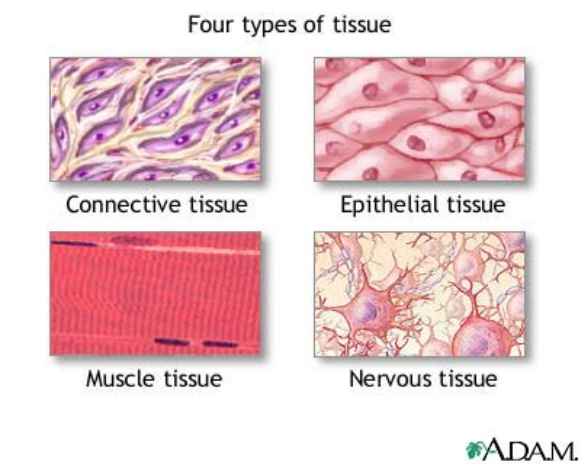 Four Types 

1.  Epithelial
2.  Connective
3.  Muscle
4.  Nervous
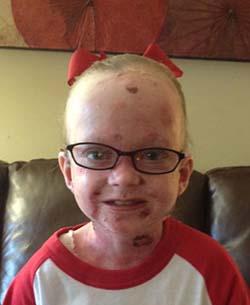 Which type of tissue does Ella have a problem with?
Student Note Handout
[Speaker Notes: Guided Notes Handout Available  :https://docs.google.com/document/d/1ogPzx7R2cDK4Q2SSX4tgKrPzFnZh6YF16zhWOOVXAwc/edit?usp=sharing
To edit this document, go to file and choose “make a copy.”]
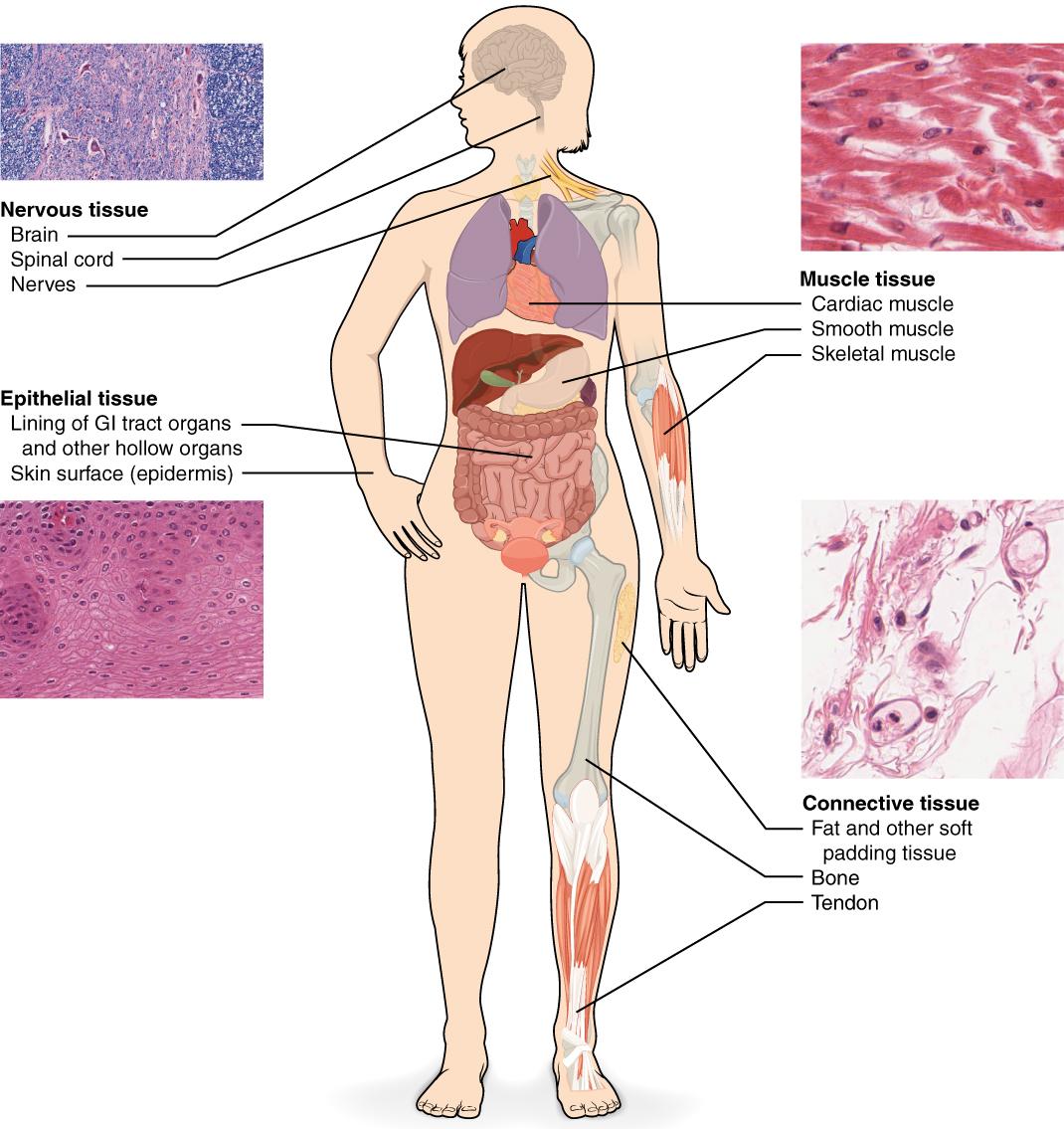 Tissue - a group or mass of similar cells working together to perform common functions.
If the cells within those tissues are abnormal, then that person may have a disease, like Ella.
Epithelial Tissue
- Covers all body surfaces both inside and out. - Main glandular (glands) tissue.- Attached to underlying connective tissue at the basement membrane
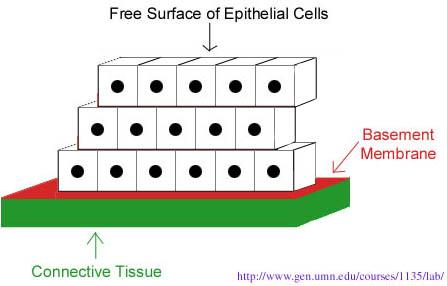 - Usually has no vascular tissue - no blood supply - Cells reproduce rapidly, results in rapid healing  (and scarring)- Cells tightly packed together
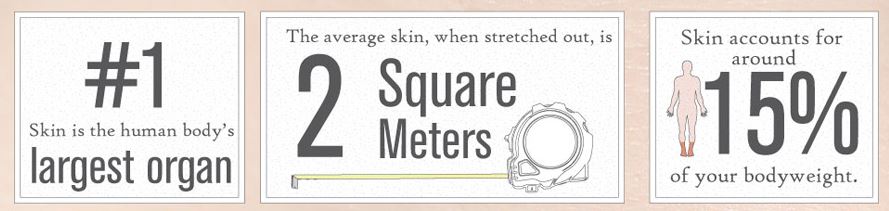 If a girl weighs 100 pounds.  How much of her weight is skin?
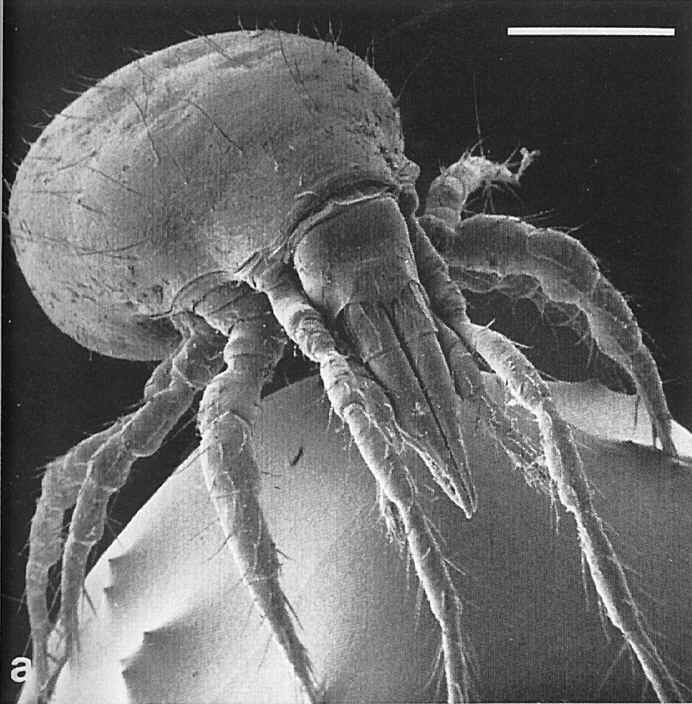 It takes about 27 days for the outer layer of skin to shed and be replaced; that works out to 1.5 pounds of skin cells per year.
Where does all the dead skin you shed go?
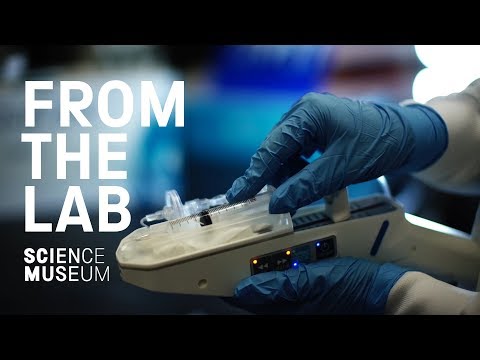 The skin is considered the largest organ of the body.  Replacing it takes time, and burn victims are at risk of infection because they have no protection.
Do you think this type of treatment might work for Ella?
Functions of Epithelial Tissue
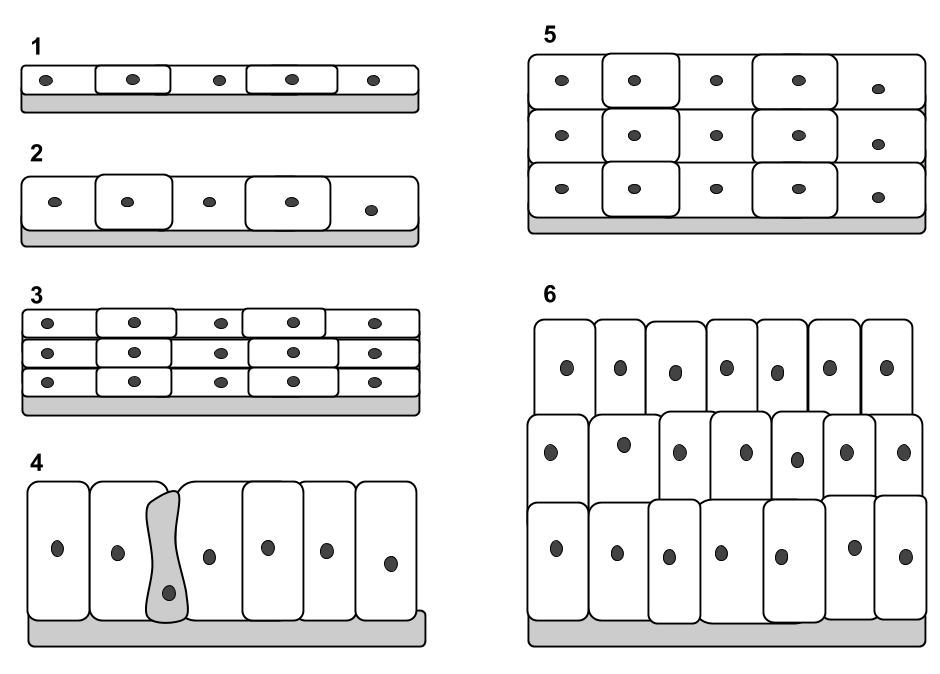 Protection
Secretion
Absorption
Excretion 
Senses
Categorized based on the shape of the cells and the layers of cells.
Epithelial tissue
Naming is based on description
simple = single layer
stratified = multiple layers

squamous = flat
cuboidal = square
columnar = column (rectangle)
One type of tissue can be arranged in different forms,  each form has a different function.
A. Simple Squamous
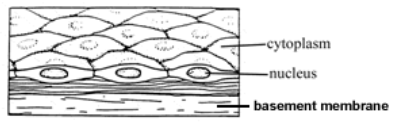 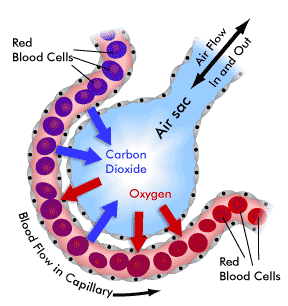 All epithelial tissue has a layer at the bottom called the:  
BASEMENT MEMBRANE
Simple Squamous Tissue
Form:  Single layer, Flat and thin
Function: diffusion and filtration. Air sacs in lungs, capillaries
B. Simple Cuboidal
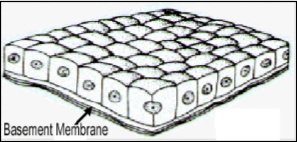 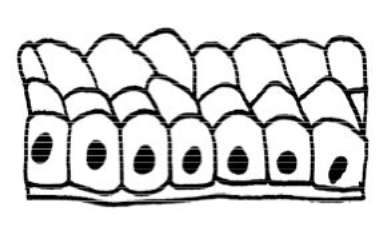 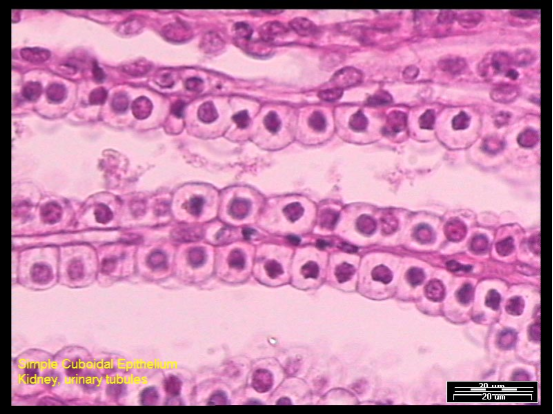 Function: Secretion and absorption

Found in kidneys tubules, ducts and covering the ovaries
C. Simple Columnar
Function: Secretion and absorption

Found in digestive tract and uterus

*Contains scattered goblet cells to secrete mucus

*Can have microvilli to increase surface area
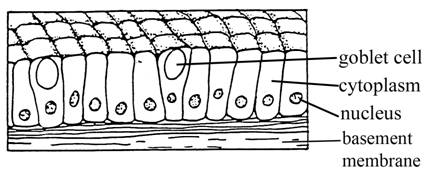 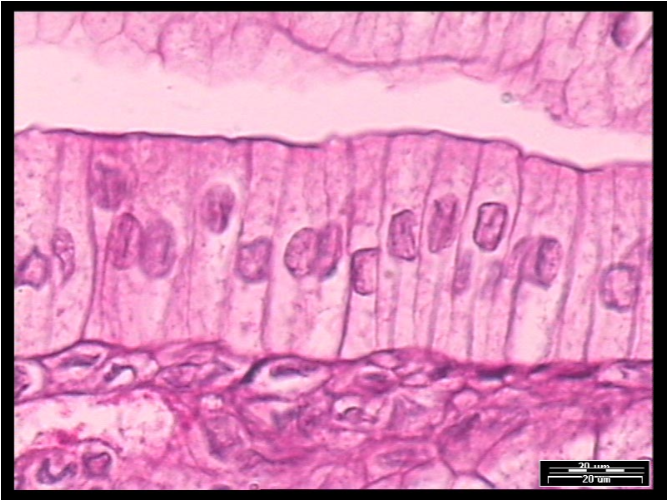 D. Stratified Squamous
Hmm..where have we seen these before?
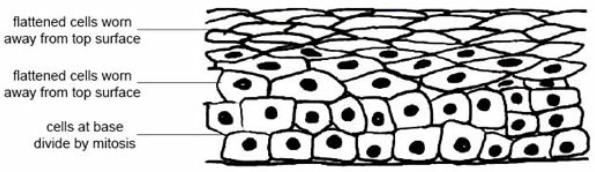 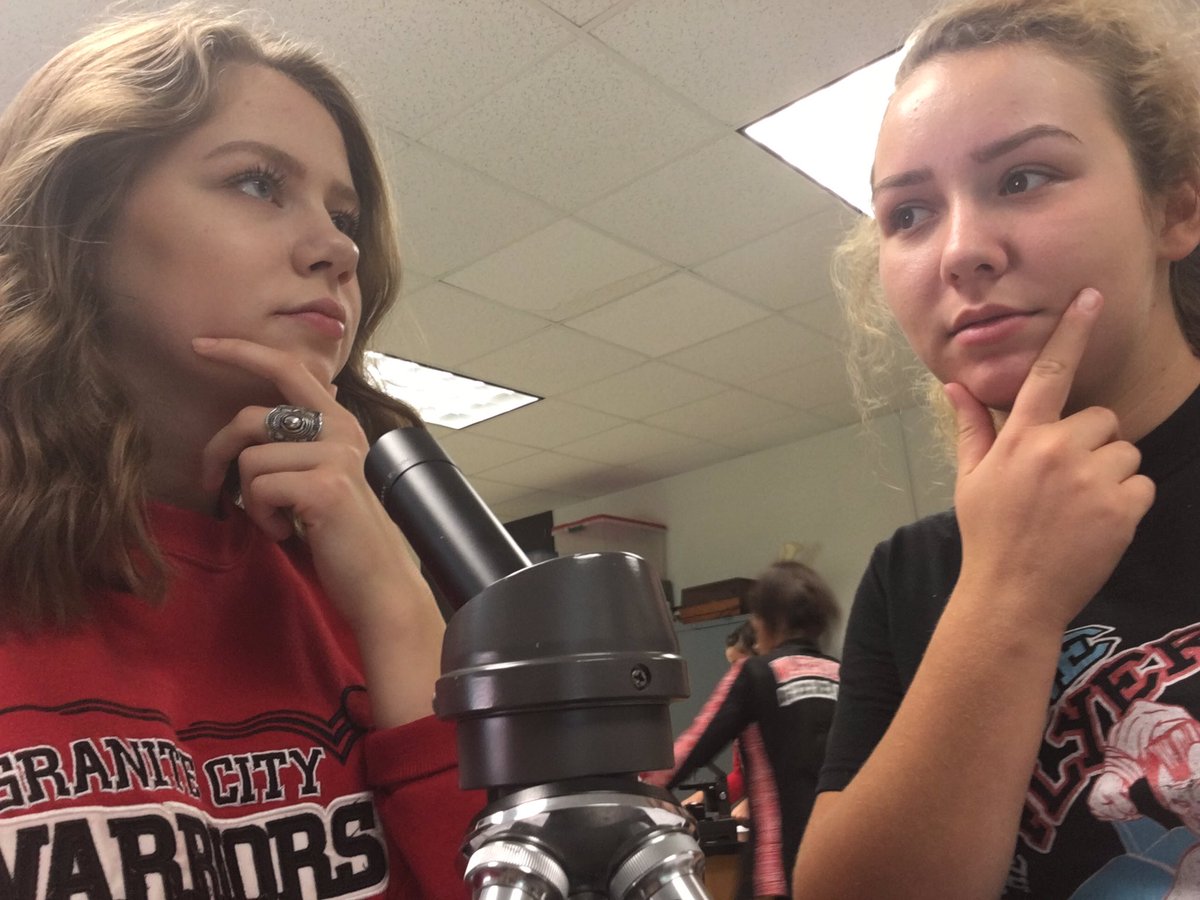 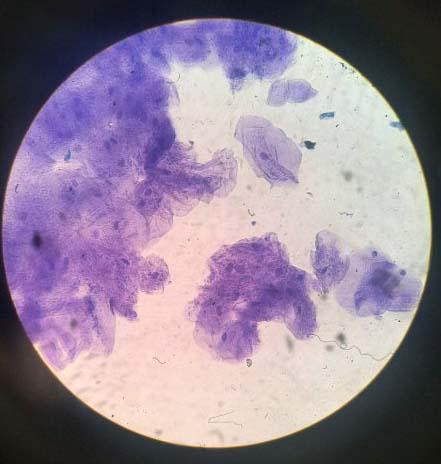 Multi layer squamous, functions in protection

Found lining body cavities;  skin and mouth
[Speaker Notes: These are the cheek cells that students viewed in the lab last chapter]
The ink of tattoos must be injected below the  basement membrane.
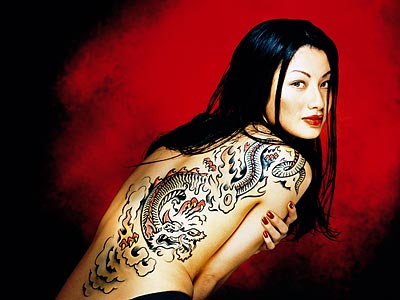 What’s wrong with Ella’s skin?
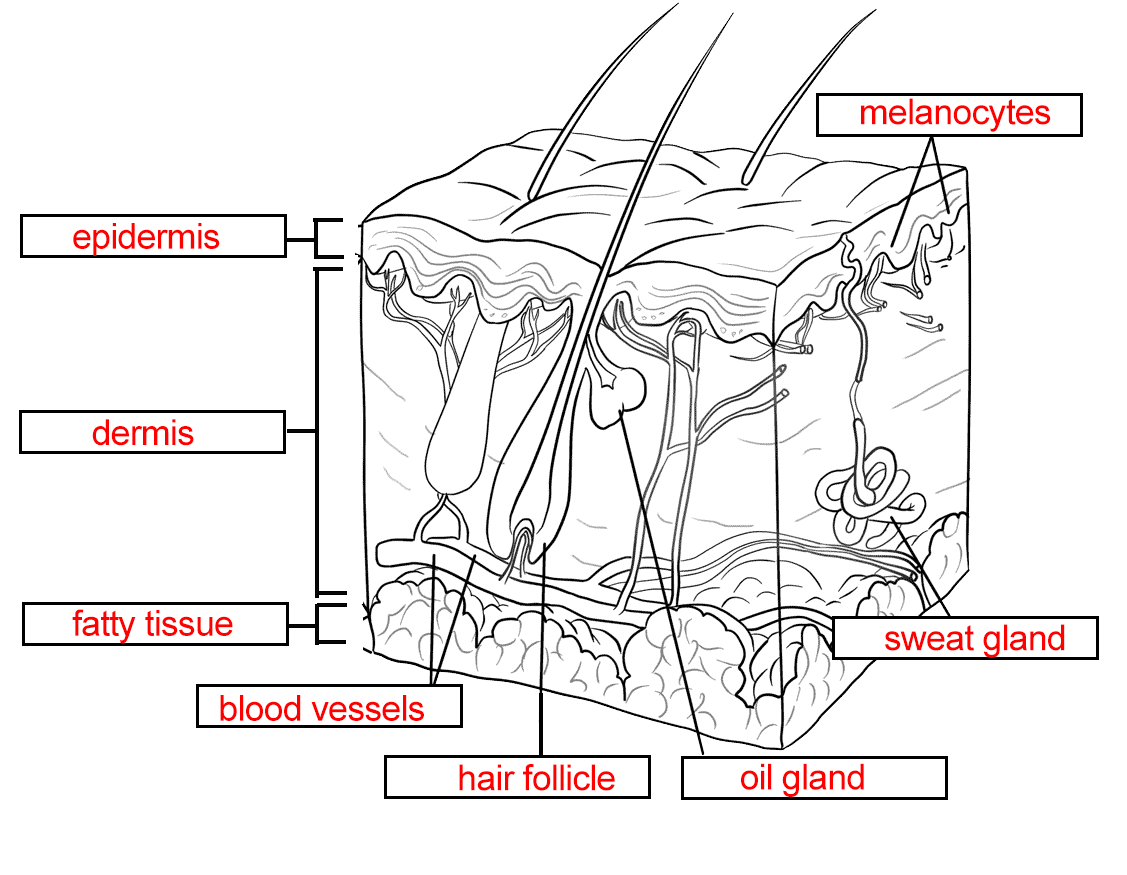 Mutations in the COL7A1 gene affects the protein, collagen. 

Collagen is like the “glue” that holds tissues together.  It anchors the epidermis to the dermis.

Highlight the area on the diagram that is affected by the mutation.
[Speaker Notes: Human skin image source:  http://www.supercoloring.com/sites/default/files/styles/coloring_full/public/cif/2015/03/human-skin-coloring-pages.png]
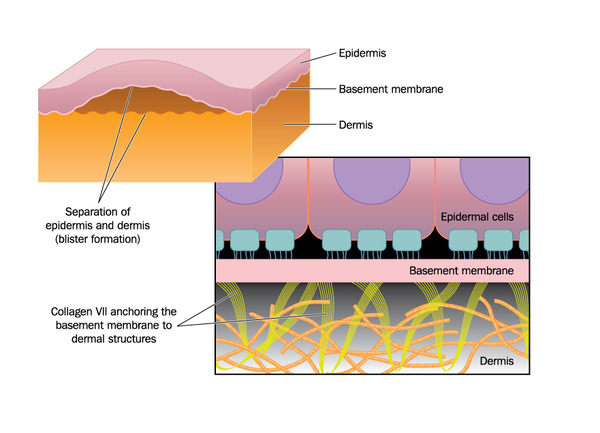 As the dermis pulls away from the epidermis, blisters form.

Any type of pressure can cause the skin to pull away. 

These blisters and sores are very painful.
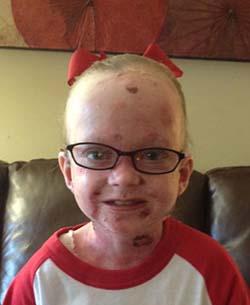 [Speaker Notes: Image source: https://ghr.nlm.nih.gov/condition/dystrophic-epidermolysis-bullosa#definition]
Collagen and elastin are proteins found in connective tissue.
Loss of these fibers are responsible for wrinkles as we age.
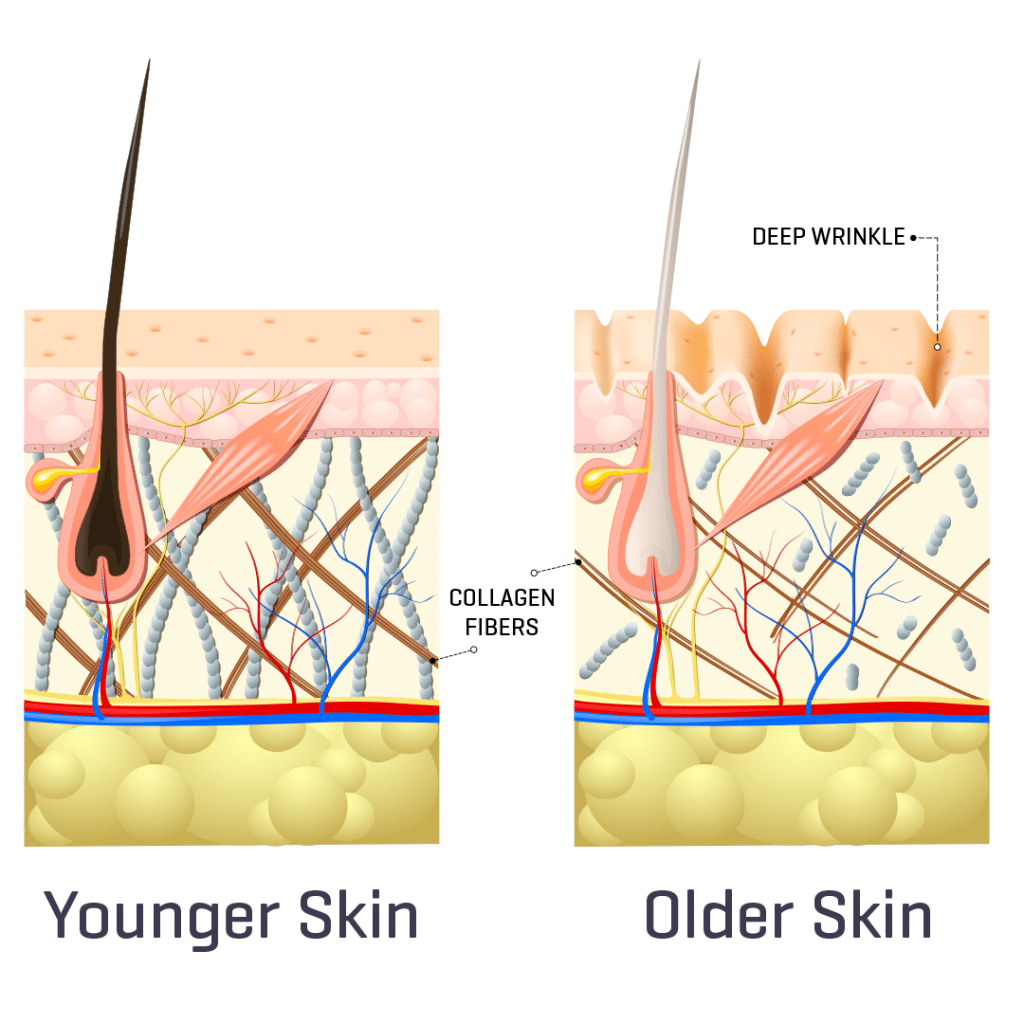 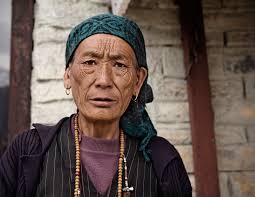 [Speaker Notes: Image source: https://en.wikipedia.org/wiki/Wrinkle]
Did you notice that Ella was small for a 5th grader?Why does Ella’s skin condition also affect her nutrition?
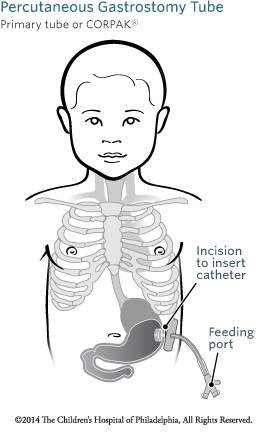 Recall the epidermal tissue lines the mouth and esophagus.

The same blistering occurs there, making it difficult to swallow.  Scar tissue can also narrow passageways for food. 

Many  will get gastric feeding tubes (G-tube).
E.  Pseudostratified Columnar
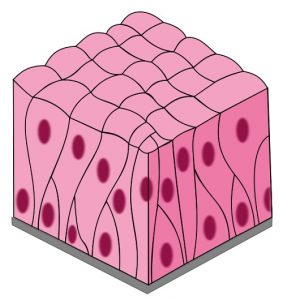 Appear stratified, but just a single layer of cells, nuclei at different levels

Can have cilia (hair-like projections)
And goblet cells, which secrete mucus
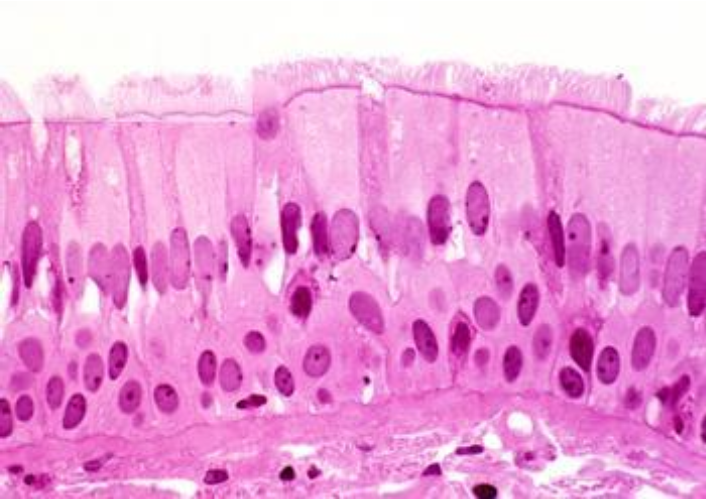 Function:  Secretion and cilia-aided movement

Location: lining air passages and tubes of the reproductive system
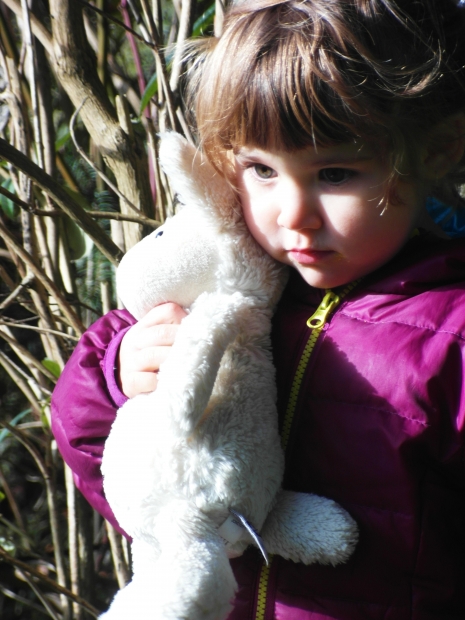 What could happen if the cilia of this tissue doesn’t work properly?
[Speaker Notes: This is a reference to a case we studied in the cell chapter about a child with primary ciliary dyskinesia.  Abnormal cilia caused child to get sick more often, have situs inversus, and will increase risk of tubal pregnancy]
F. Transitional Epithelium
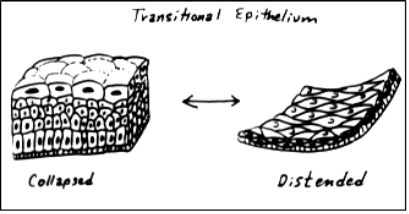 Stretchable

Blocks diffusion (no leaking)

Found in the urinary bladder
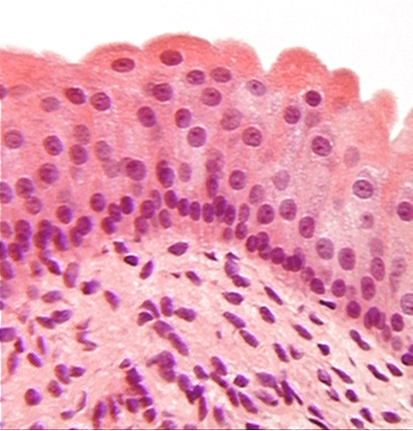 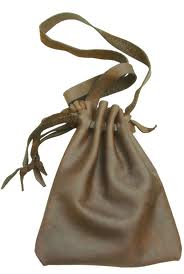 Urinary Bladder
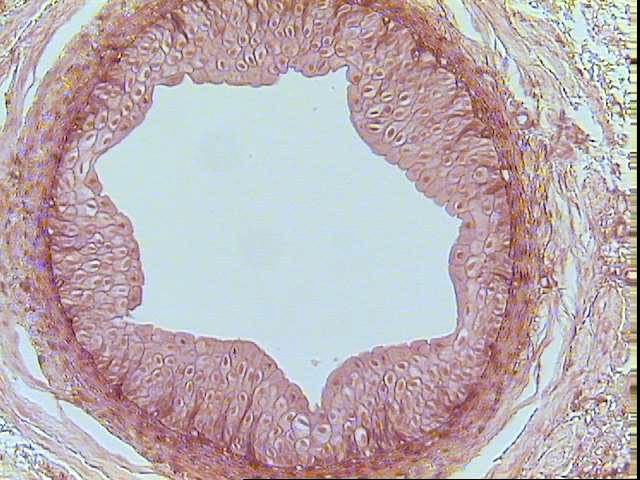 G. Glandular Epithelium
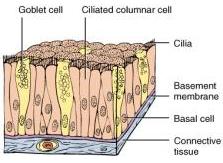 Cells are specialized to            secrete substances  

They make up the GLANDS

                        exocrine glands          endocrine glands

   Examples:    salivary, sweat            hormones
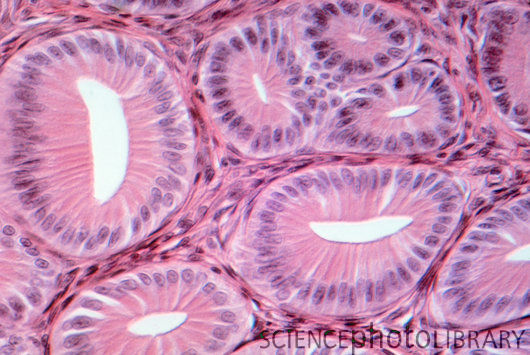 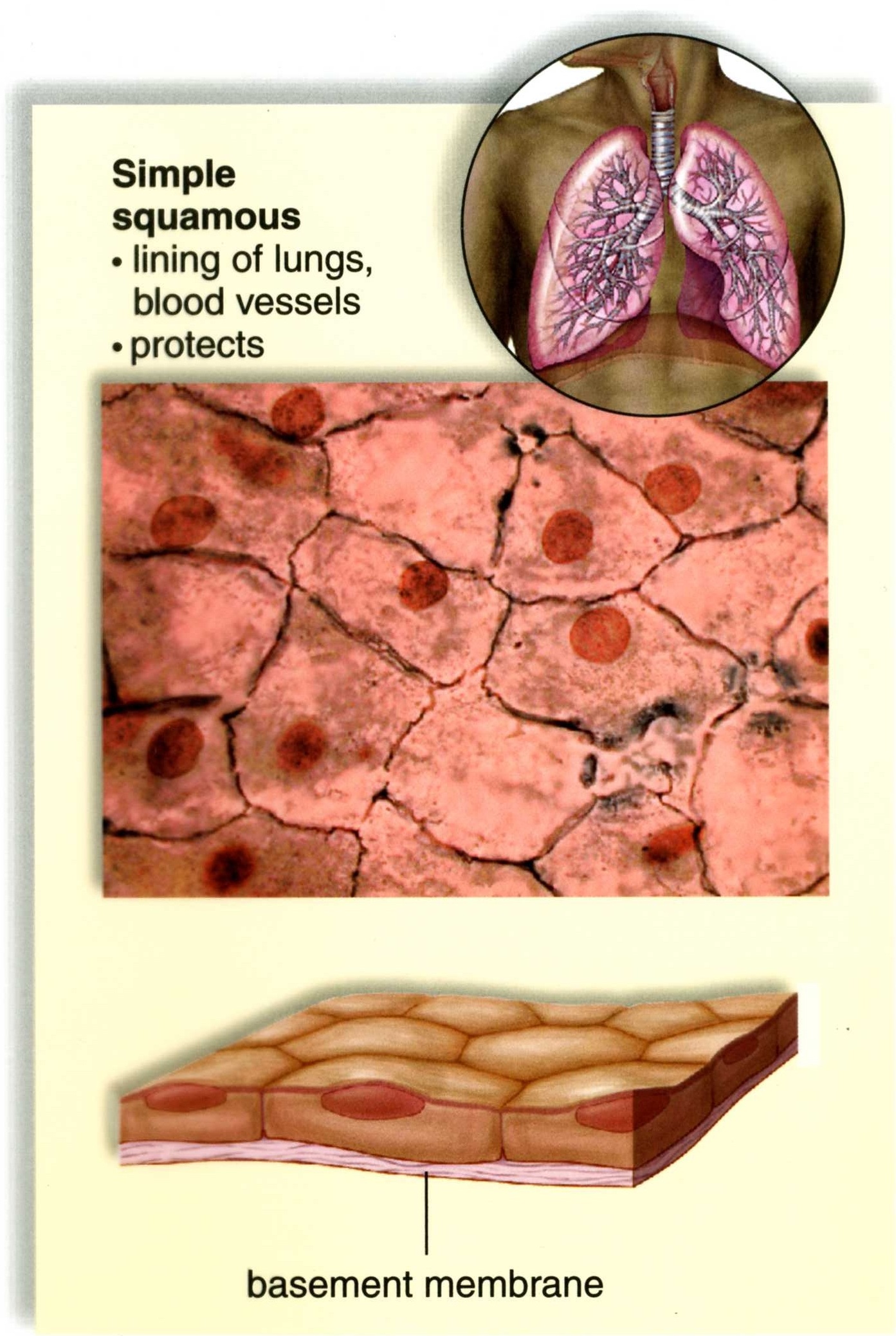 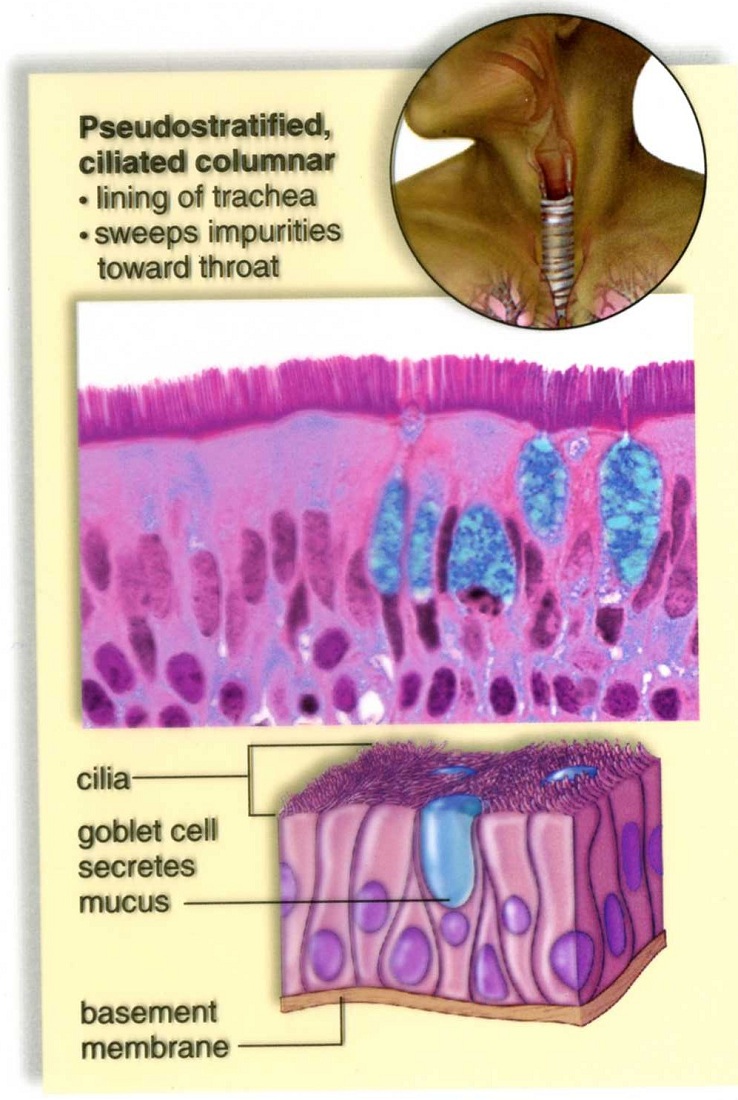 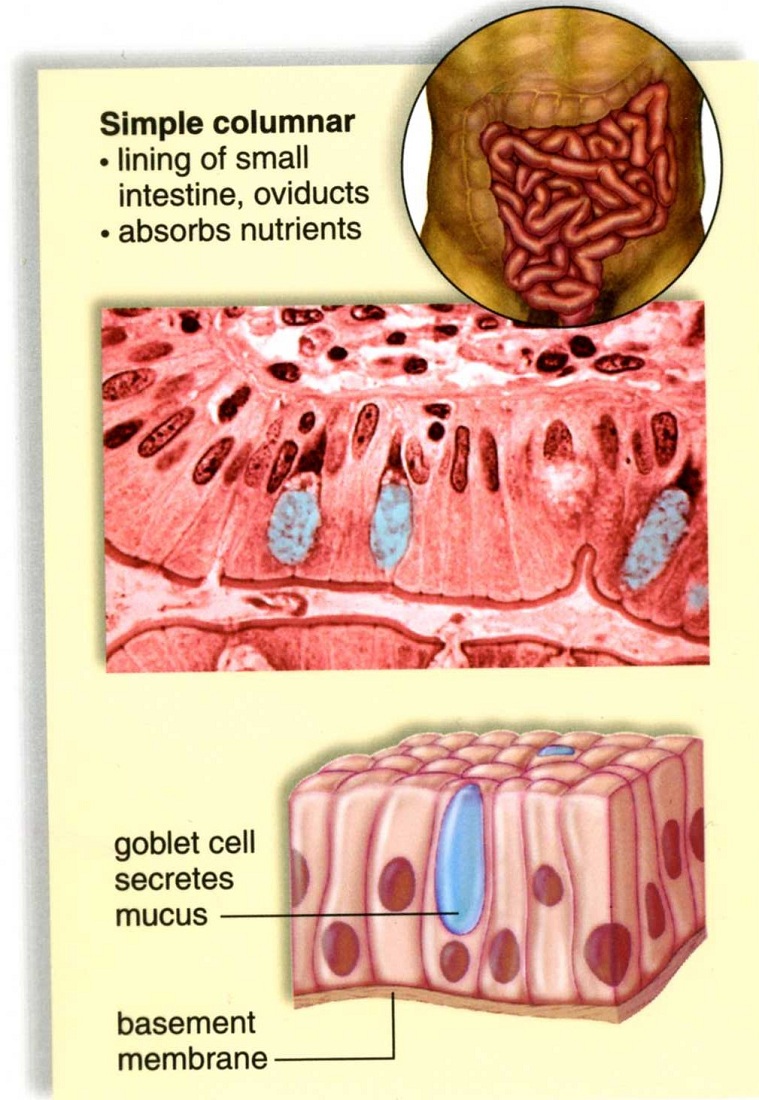 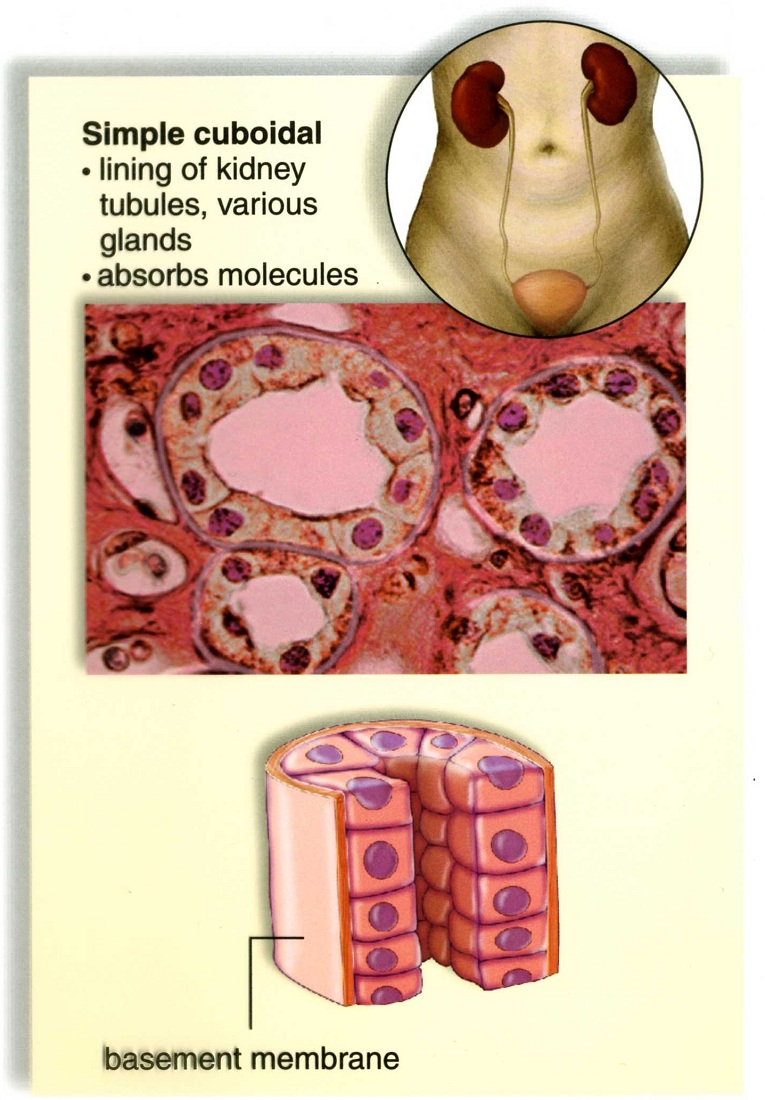 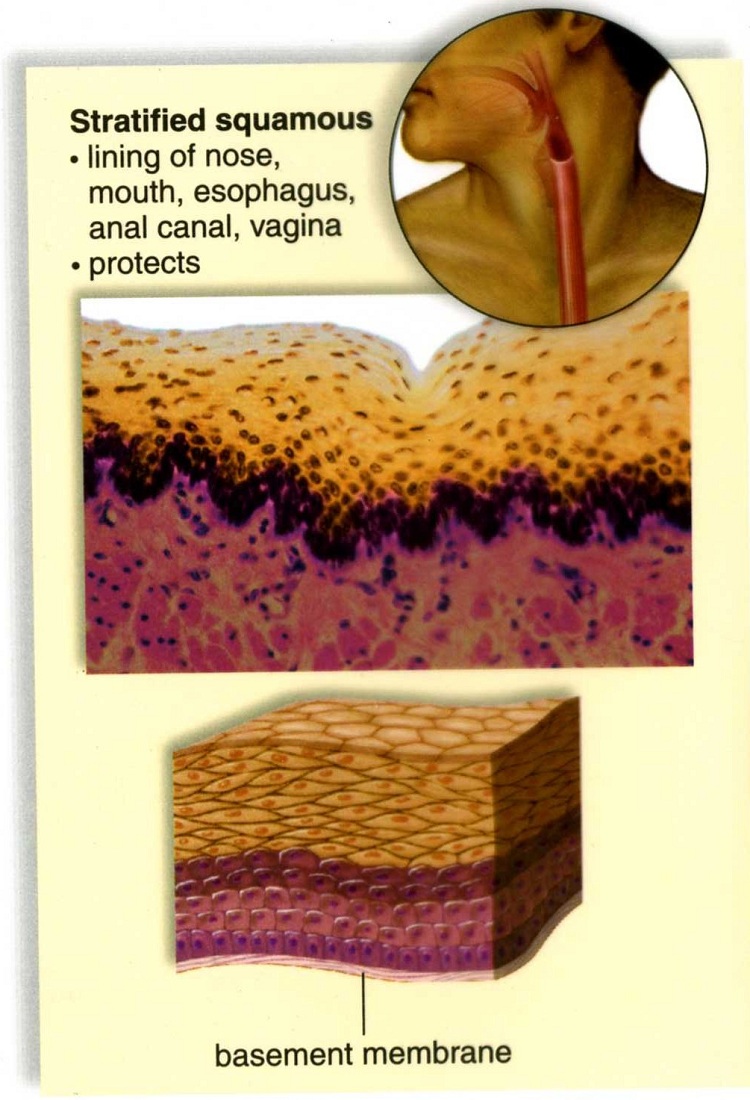 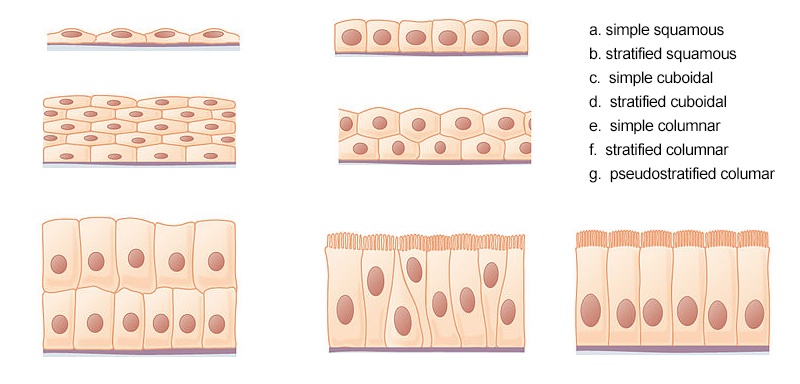 columnar
[Speaker Notes: Top:  a, c              Middle:  b, d          Bottom:  f, g, e                 Source: https://upload.wikimedia.org/wikipedia/commons/a/ac/403_Epithelial_Tissue.jpg]
End Part 1 Notes!
Canvas Assignment:
Epidermolysis bullosa - Ella’s Disease Overview
Epidermolysis bullosa - Ella’s disease  (overview)
1. How did Ella get the disease?


2. What part of the body does it affect?


3.  What are symptoms and complications of the disease?


4. How could this disease be treated or cured?
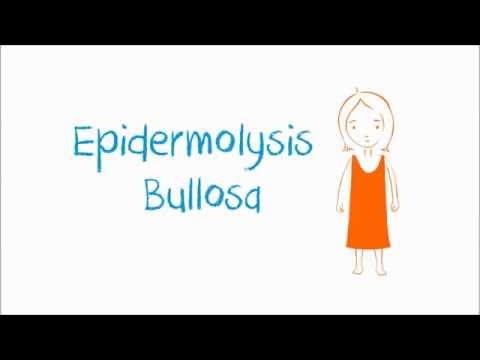 Read this article about what the future may hold for those with EB.  Can we find a cure?
Epidermolysis bullosa simplex is usually inherited in an autosomal dominant pattern, which means one copy of the altered gene in each cell is sufficient to cause the disorder. Some affected people inherit the mutation from one affected parent. Other cases result from new mutations in the gene and occur in people with no history of the disorder in their family.
In rare cases, epidermolysis bullosa simplex is inherited in an autosomal recessive pattern. Autosomal recessive inheritance means the condition results when two copies of the gene in each cell are altered. The parents of an individual with an autosomal recessive disorder typically each carry one copy of the altered gene, but do not show signs and symptoms of the disorder.
2. Connective Tissue
-Most abundant tissue in your body; binds structures together-Provides support, protection, framework, fills space, stores fat, produces blood cells, fights infection

-Composed of more scattered cells within matrix-Made up of a ground substance and fibers-Most have a good blood supply
Three types of cells in connective tissue
1. Mast cells (prevents clots)
2. Macrophages (consumers)
3.  Fibroblasts (produce fibers)
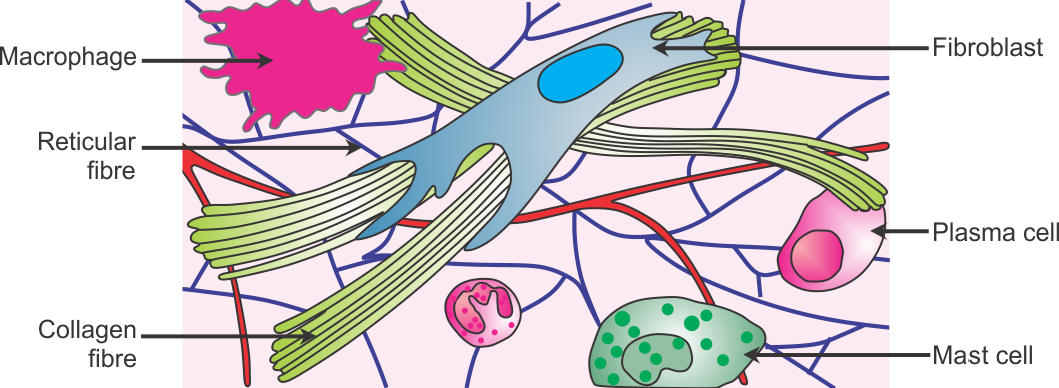 Main types of fibers
Collagenous, found in bones, ligaments, tendons
Elastic, found in ears, vocal cords
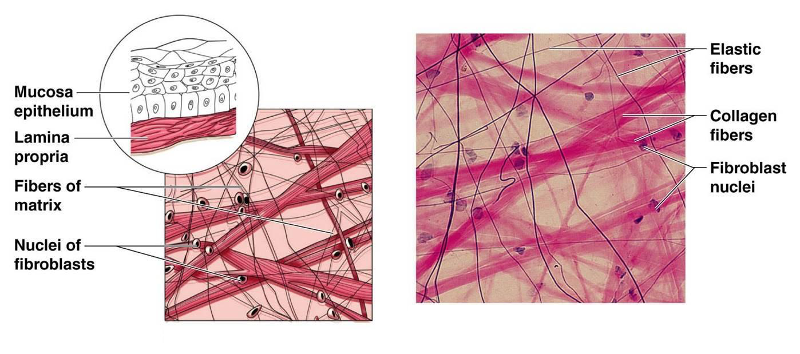 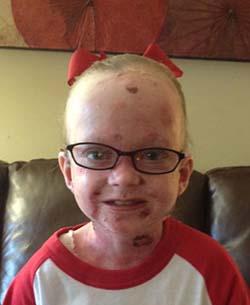 Ella’s Skin -  What’s missing?
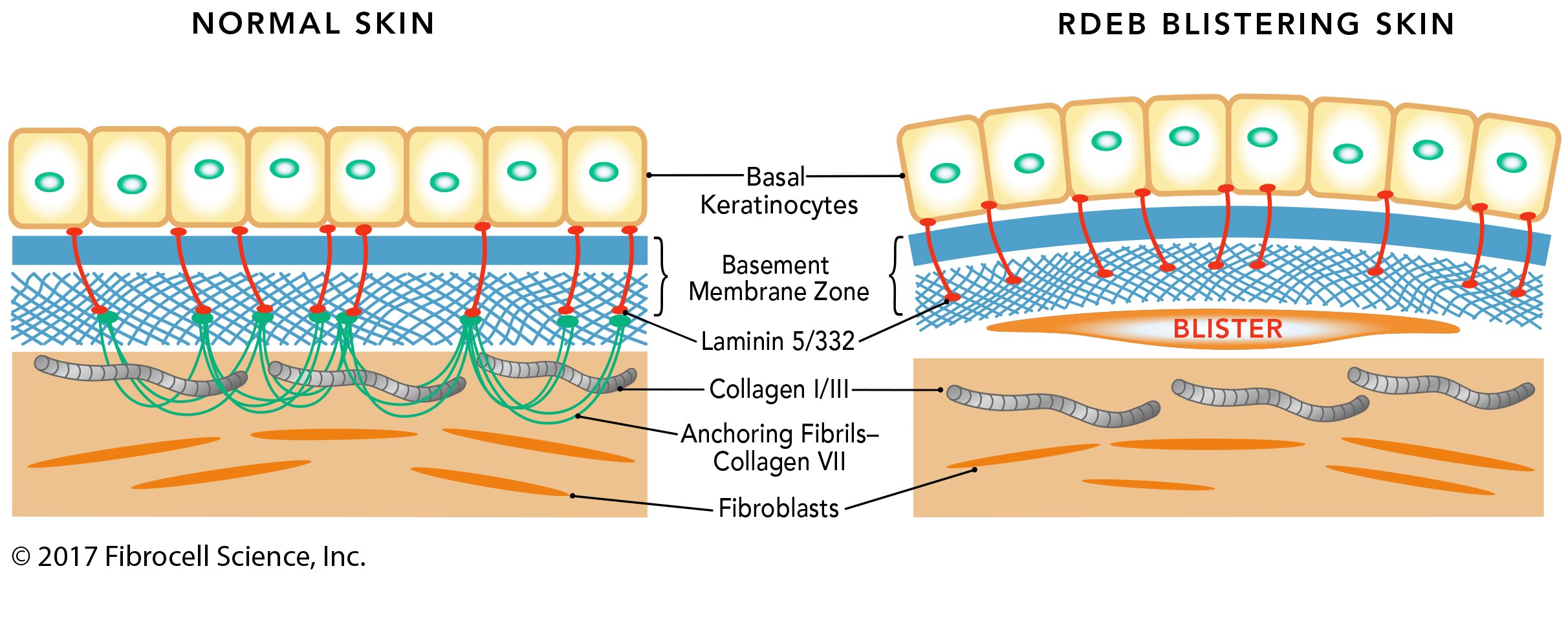 The MATRIX
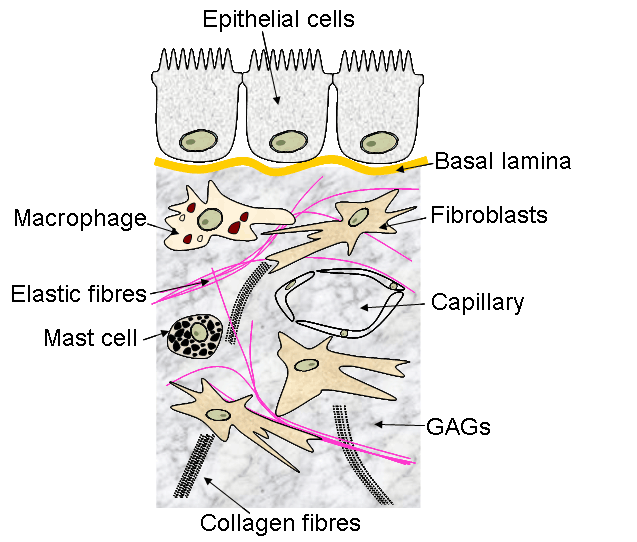 Gene therapy for EB would target what cells?
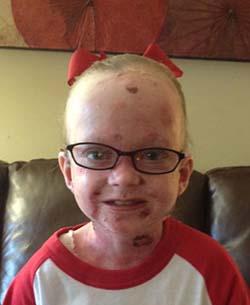 Basement Membrane
Assignment: Color the Matrix
Ground substance
[Speaker Notes: Gene therapy might target fibroblasts, since those are the cells producing the fibers]
Categories of Connective Tissue
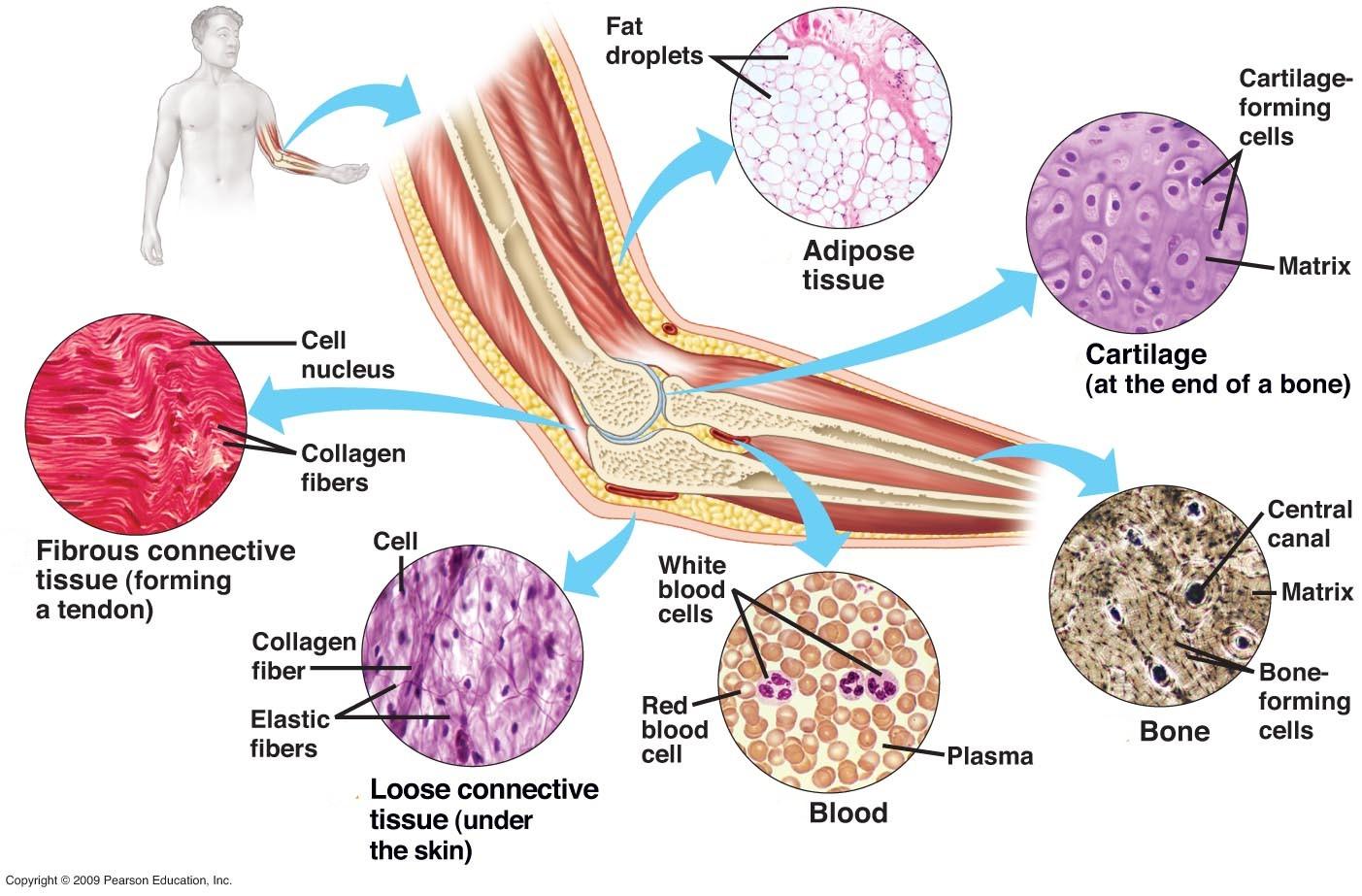 A. Loose Connective Tissue or Areolar Tissue
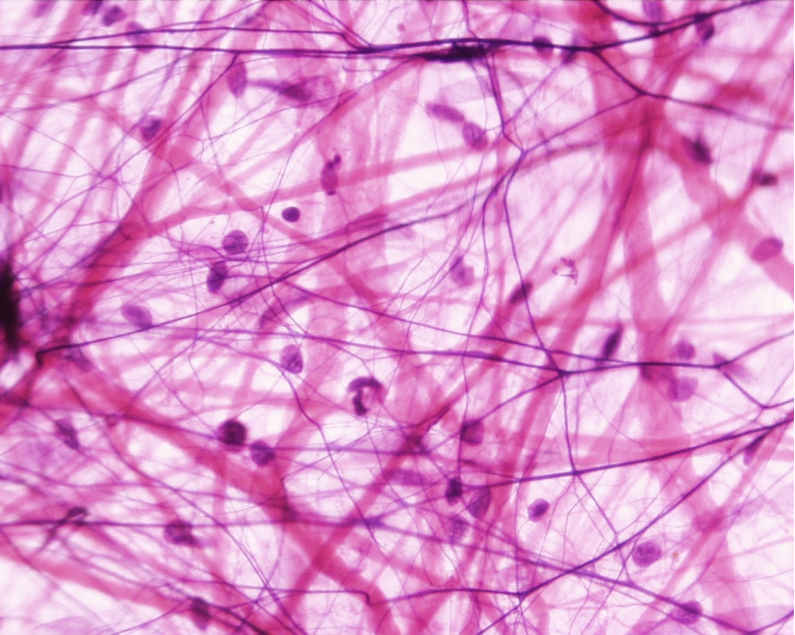 Binds underlying organs to skin and to each other

Forms delicate thin membranes throughout the body
B. Adipose Tissue (fat)
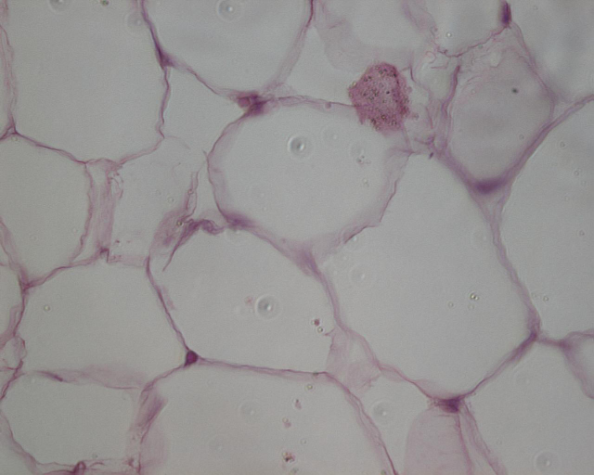 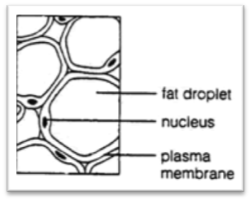 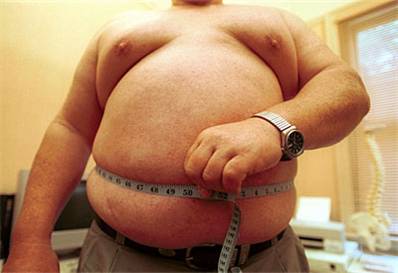 Protective cushion
insulation to preserve body heat
Stores energy.
C. Fibrous Connective Tissue
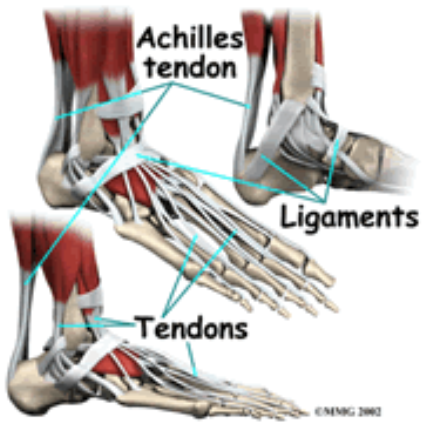 Tendons =  muscles to bones
 
Ligaments = bones to bones
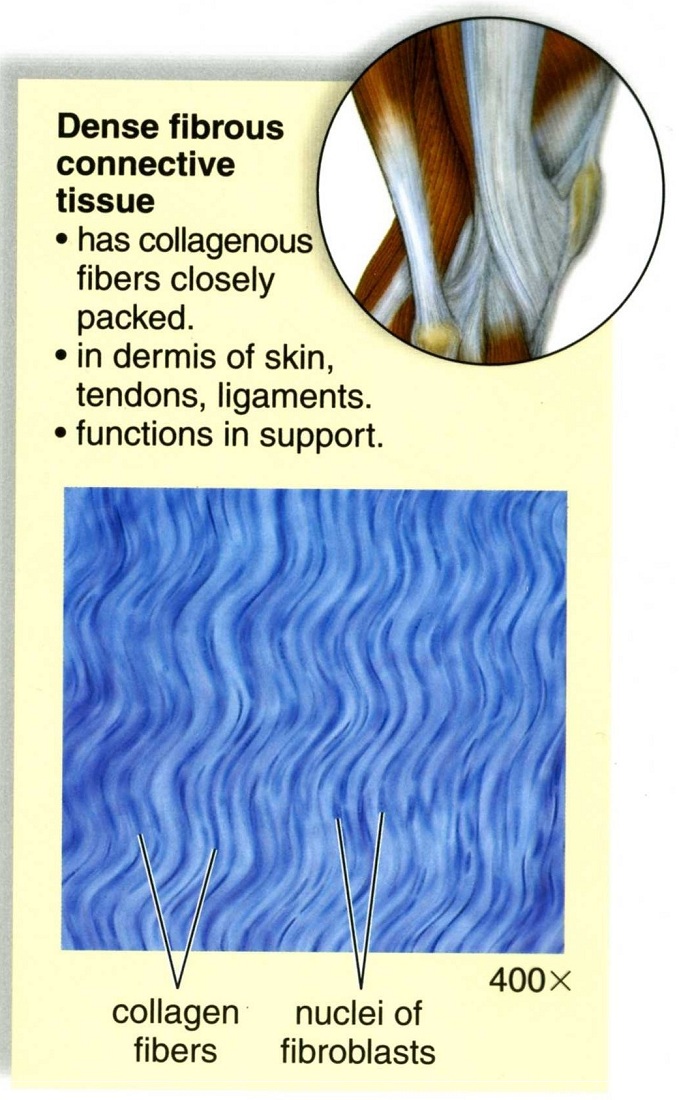 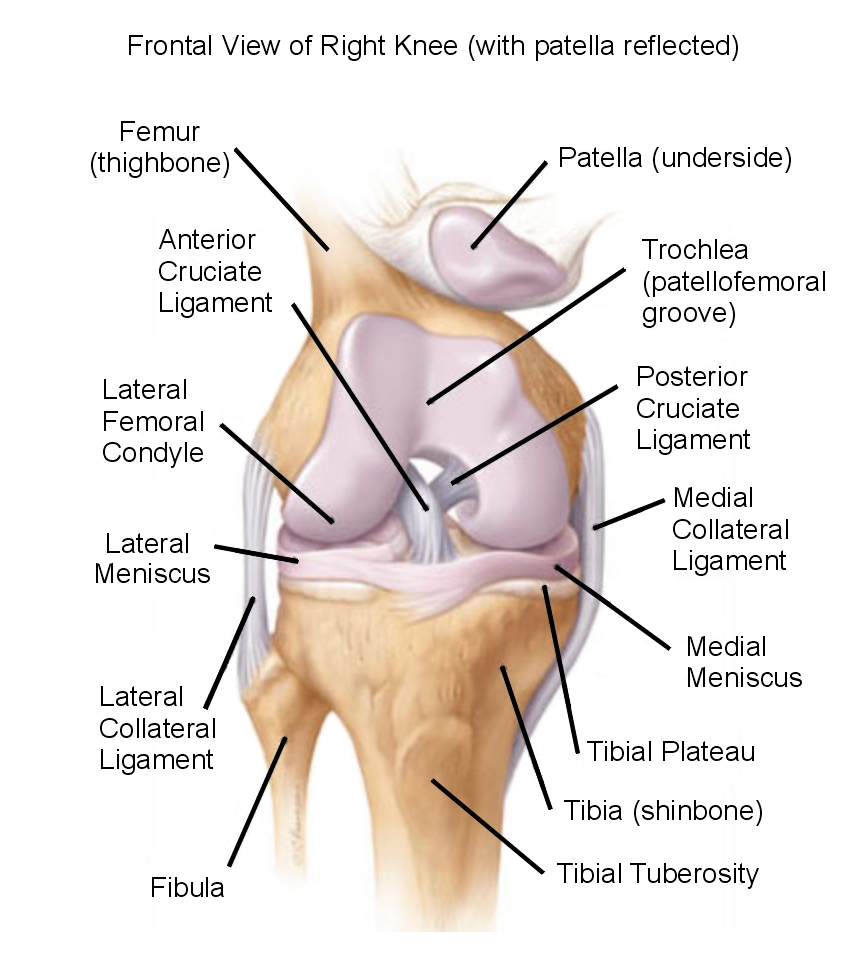 D. CARTILAGE
 
Cartilage cells are called chondrocytes
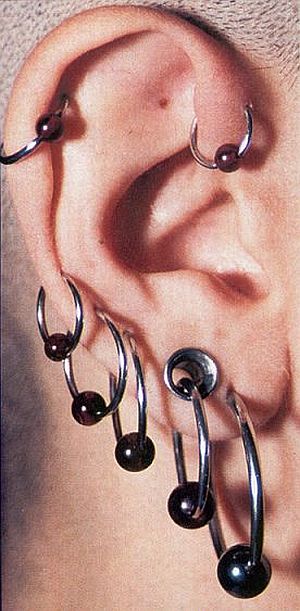 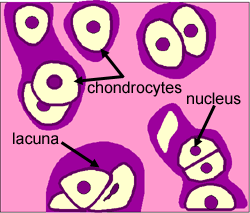 Cartilage is a type of         “DENSE CONNECTIVE TISSUE”
Hyaline Cartilage
Location: covers ends of joints, nose and respiratory passages, serves as padding
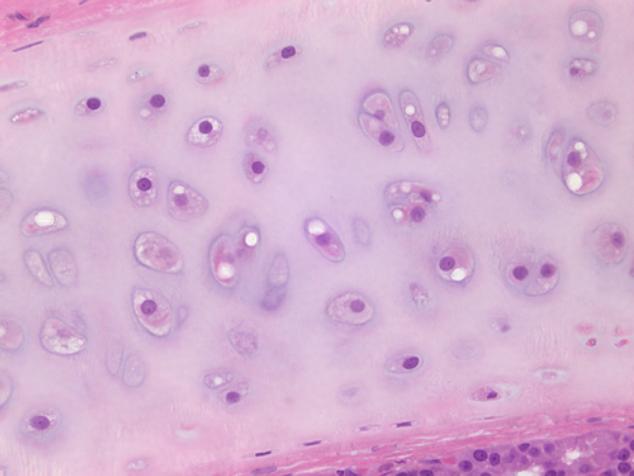 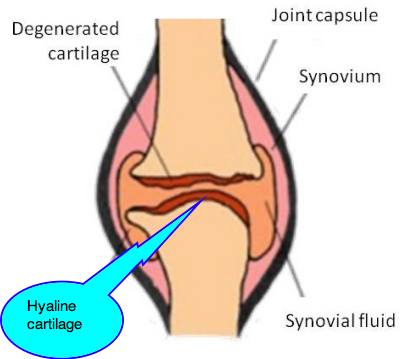 Hyaline cartilage
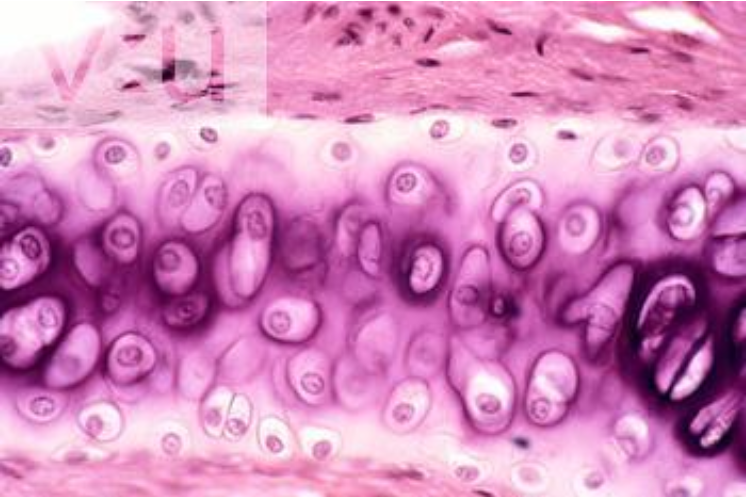 Elastic cartilage
Location: External Ear and Larynx
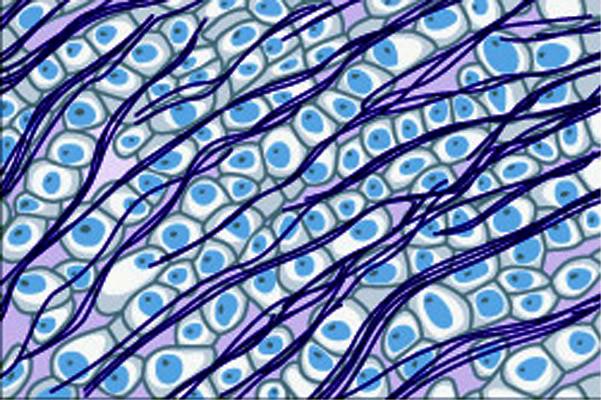 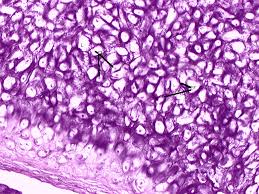 Fibrocartilage
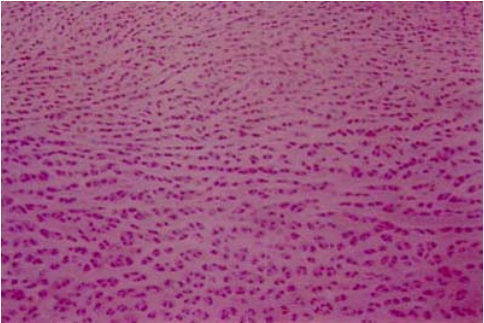 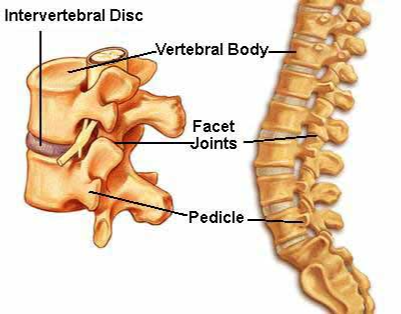 Tough, shock absorbingLocation:  Between vertebrae
E. Bone Tissue (Osseous)
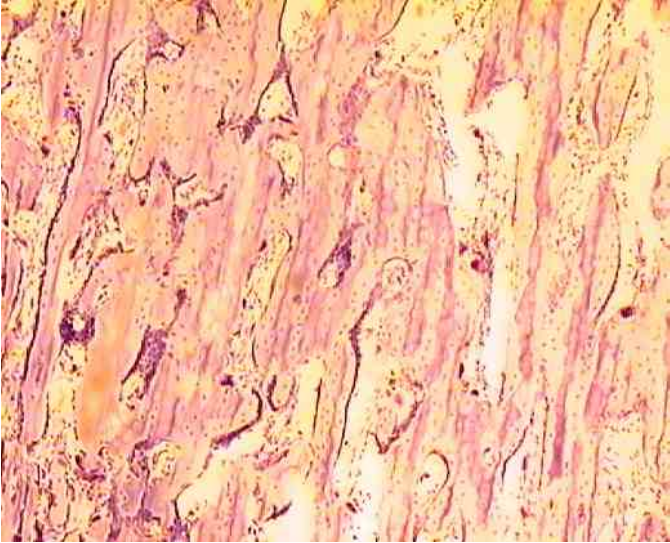 More on this in the skeletal system unit.
F. Blood Tissue
More on this in the circulatory system unit.
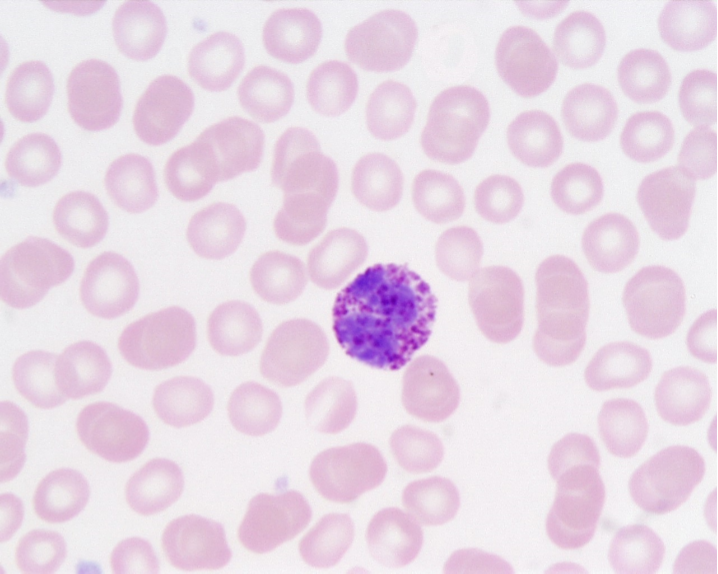 Warning:  Students often forget that blood is a type of connective tissue!
Muscle Tissue
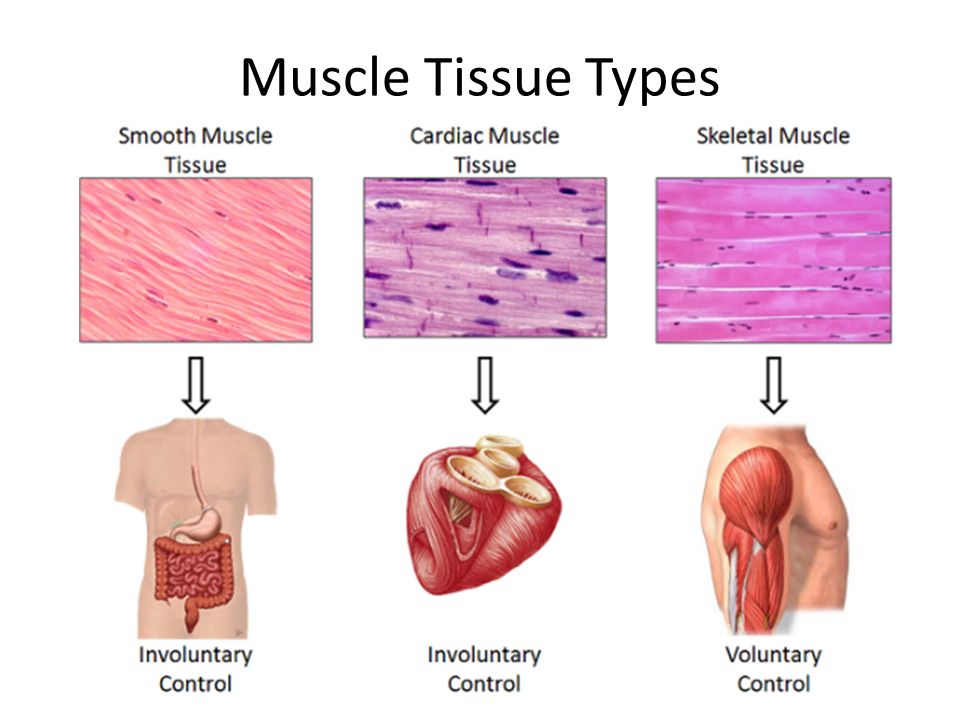 STRIATED
Cardiac muscle
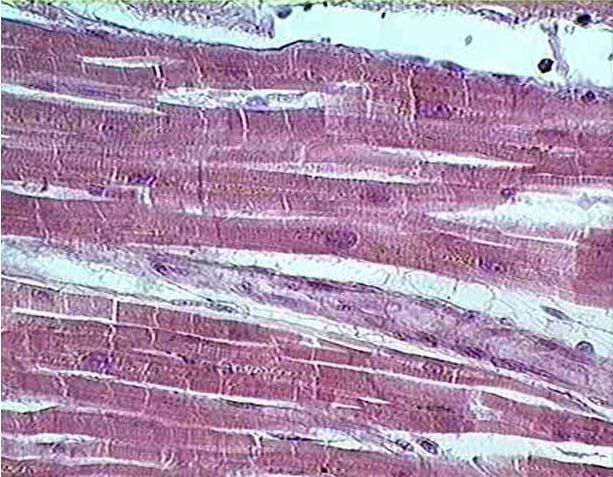 Skeletal muscle
(striated)
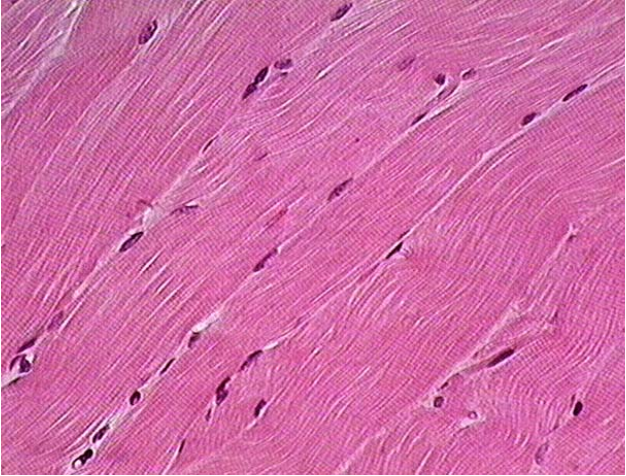 Smooth muscle
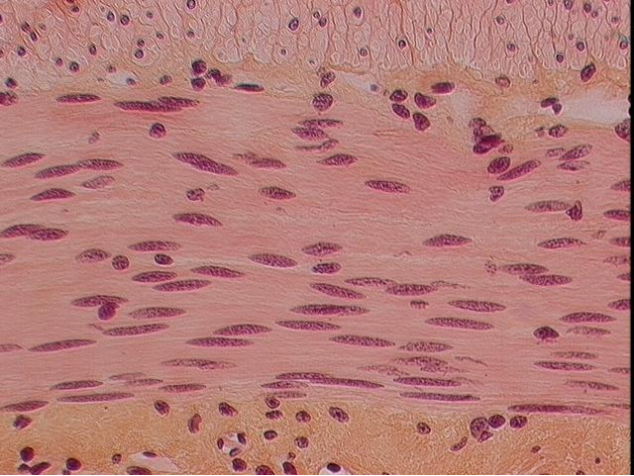 Nerve Tissue
Neurons - transmit signals 

( Axons & Dendrites )


Neuroglia - support cells
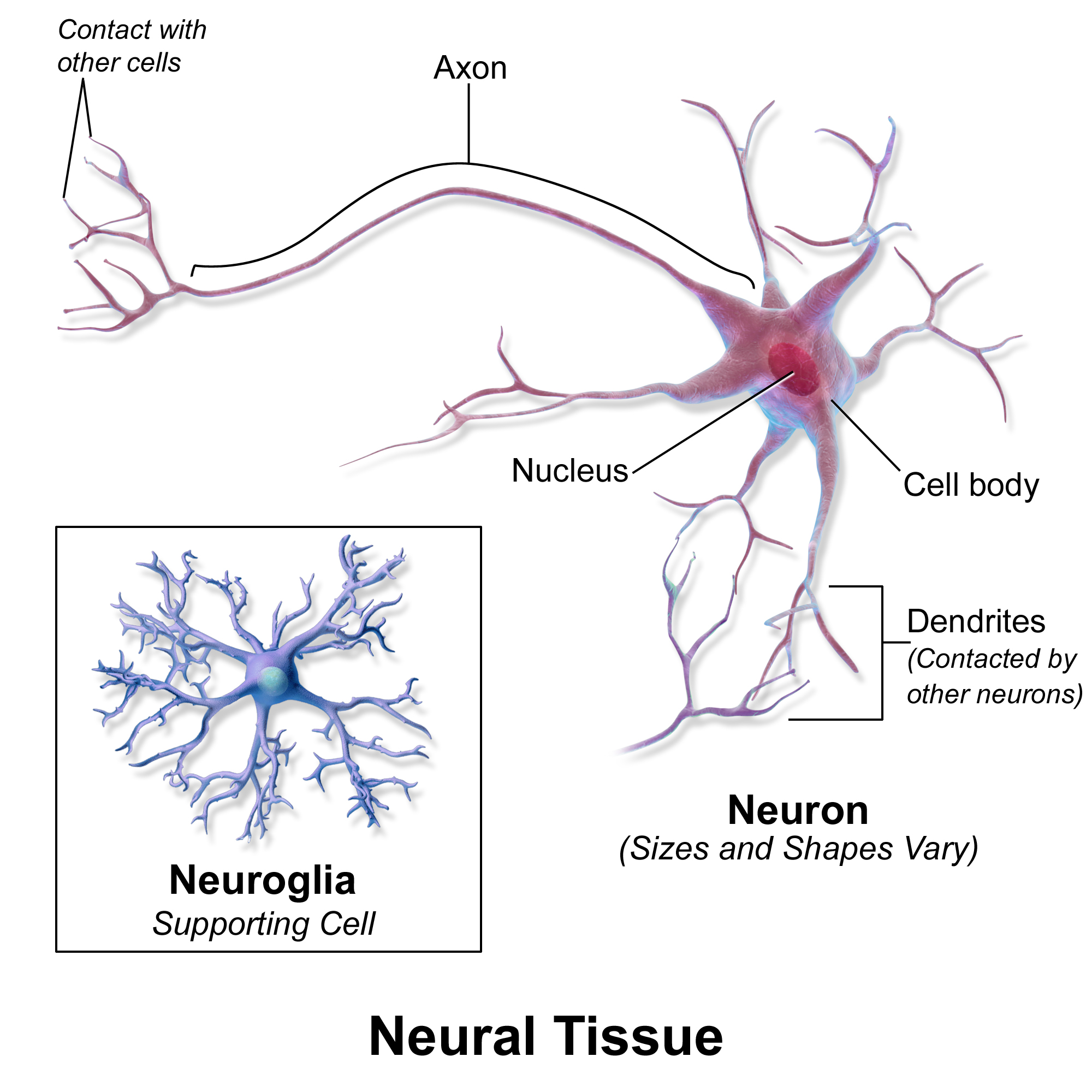 Nervous tissue (spinal cord)
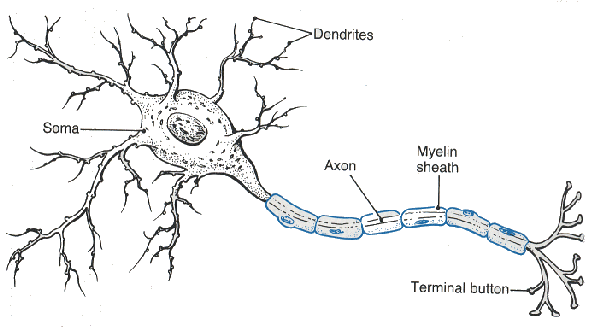 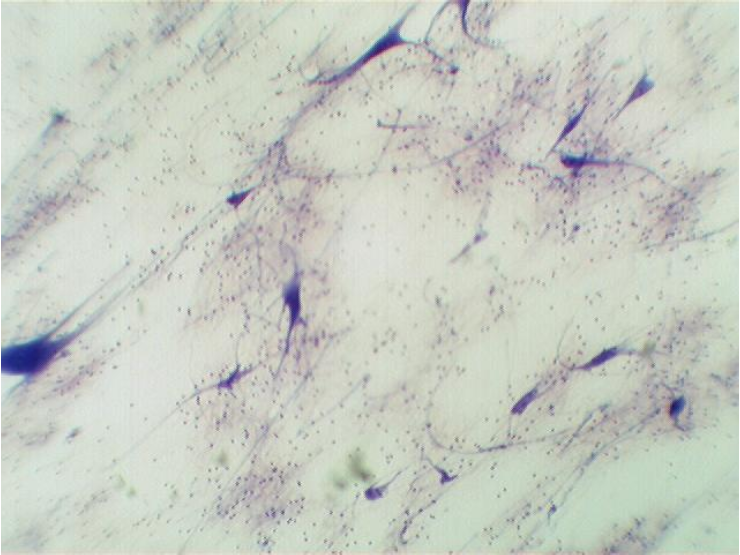 End Part 2 Notes
What about skin color?
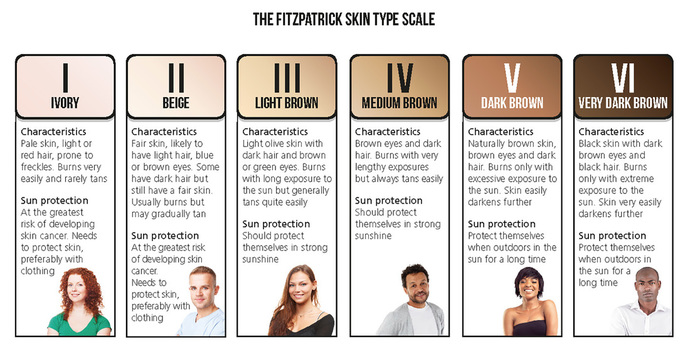 Take this test to determine your skin type.
Check out this animation: How Do We Get Our Skin Color?  ~4min									(click “Launch interactive”)
HHMI How We Get Our Skin Color  (Interactive) 
1.  What are the three main layers of skin?2.  What are the two main cells found in the epidermis? 3.  What is melanin?4.  How does melanin protect cells?5.  How does sunlight cause tanning?
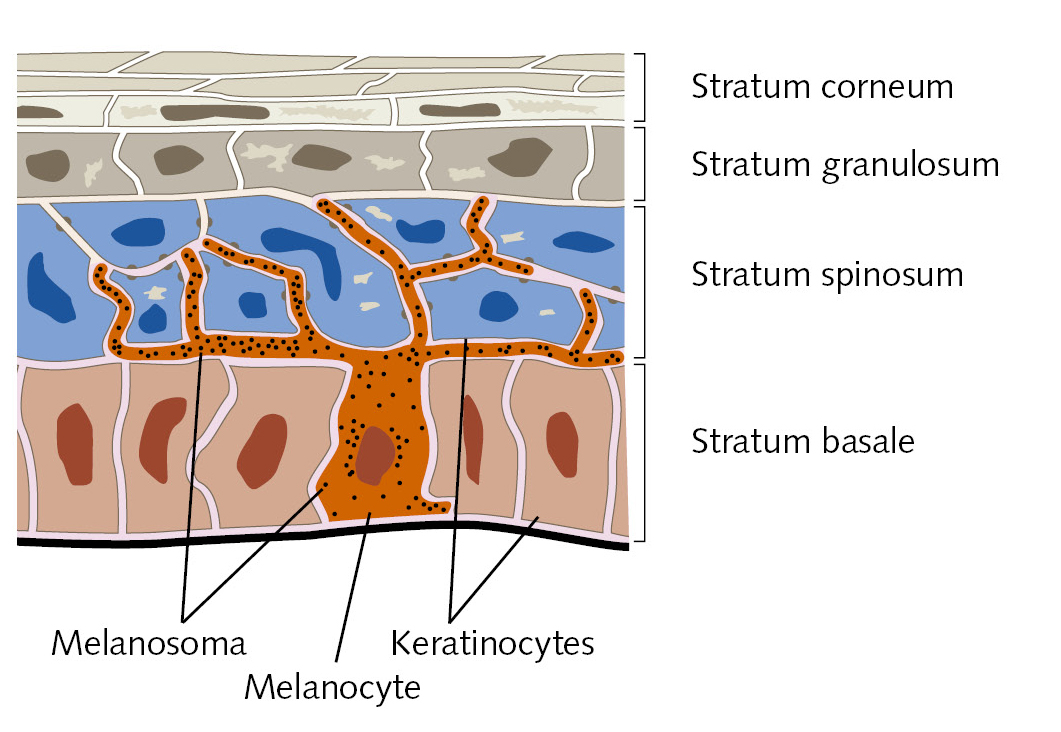 [Speaker Notes: How has evolution shaped skin color in humans?   Are some skin colors more common in certain parts of the world?  Why is that?]
Skin Pigmentation
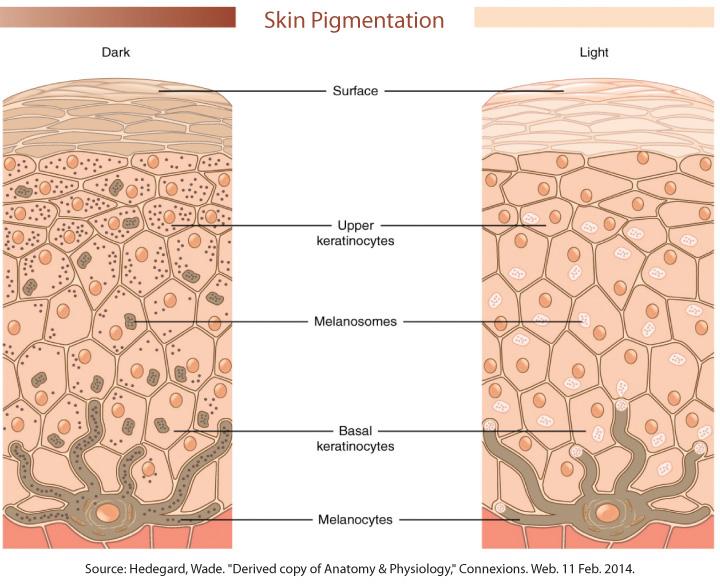 Melanocytes

Keratinocytes

MC1R gene

Adaptation / Evolution

Folate
Vitamin D
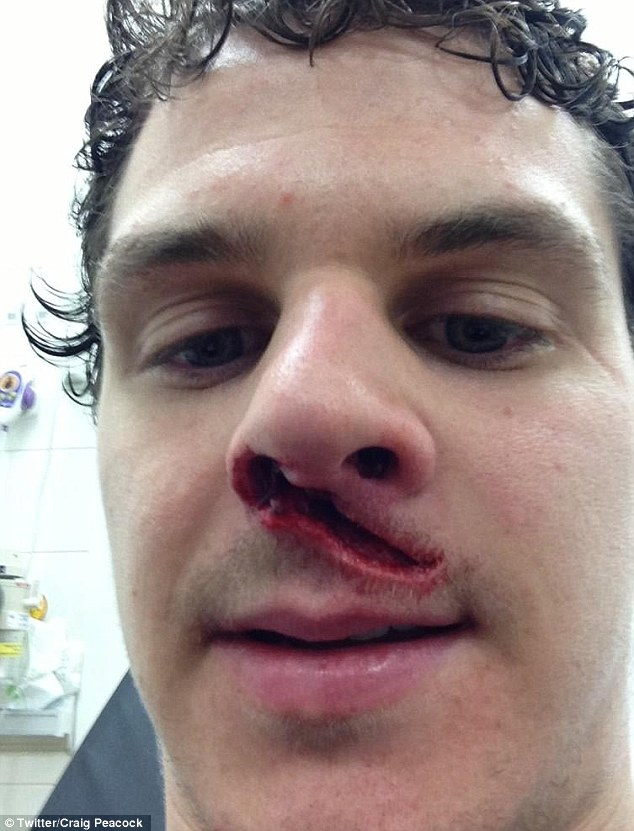 How to repair skin….

cuts on the skin may need to be stitched if they also go through the underlying tissue.

*This injury was caused during a hockey game, from a ice skate.
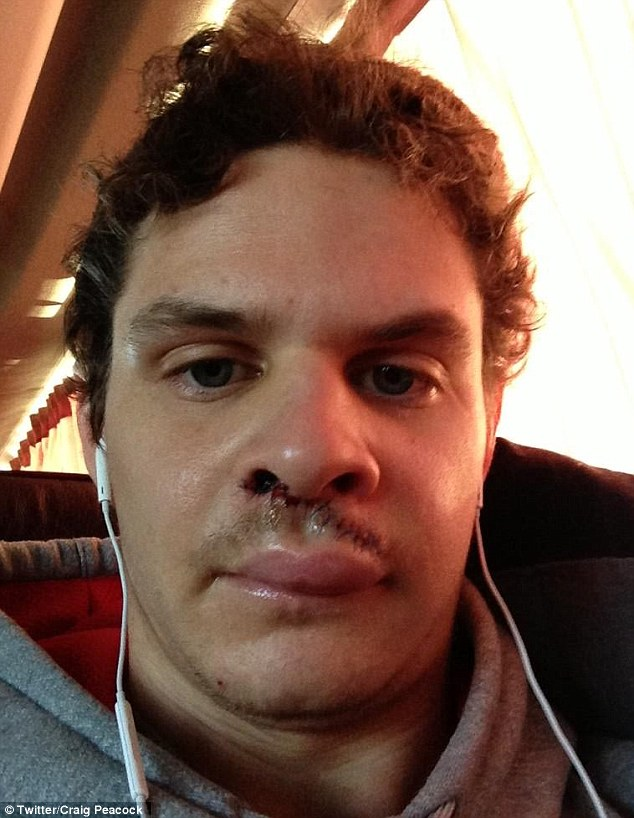 Stitches are also called SUTURES and they hold the tissue together while the body heals.

Alternatives to sutures:

     Glue
     Medical Tape
     Staples
A British ice hockey star, Craig Peacock has made a miraculous recovery after suffering a gruesome facial injury when he took an ice-skate blade to the face.